Environmental sensors learning module design
Avtandil Tavkhelidze

Ilia State University
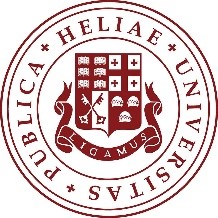 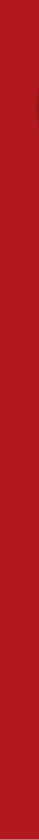 Grants & Development
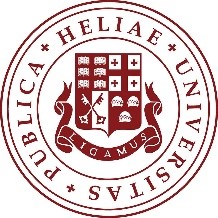 1st grant holder in TEMPUS from Georgia. Partner in 27 Tempus projects, grant holder of 2 projects
15 Erasmus + CBHE projects, 2 as grant holder/coordinating university
2 funded partnerships under FP7
2 successful projects under Horizon 2020
1 Jean Monnet Network Project & 1 Jean Monnet Chair
More than 70 ongoing international grants
Income from international grants during 2006-2018: Over 30 million GEL
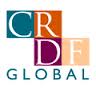 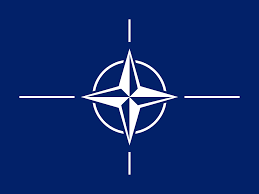 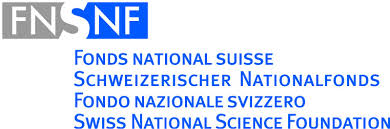 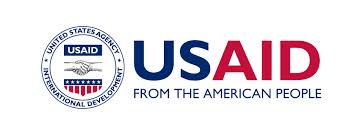 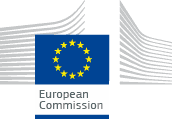 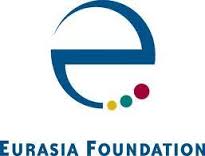 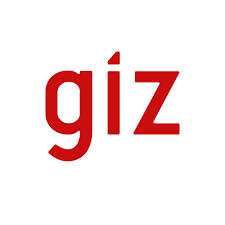 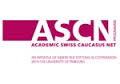 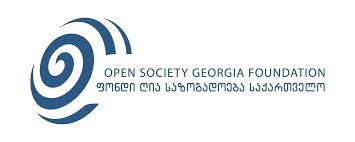 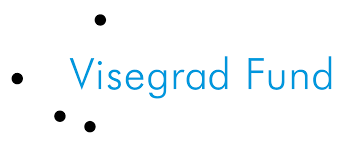 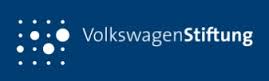 Industrial Cooperation and Creative Engineering Education based on Remote Engineering and Virtual Instrumentation (iCo-op) N530278-TEMPUS-1-2012-1-DE-TEMPUS-JPHES
Learning Modules
Renewable energy Module

National Instruments ELVIS Module

FPGA Module

Intellectual property Module
Learning Modules in Georgian language
National Instruments ELVIS II apparatus with solar cell testing proto board installed
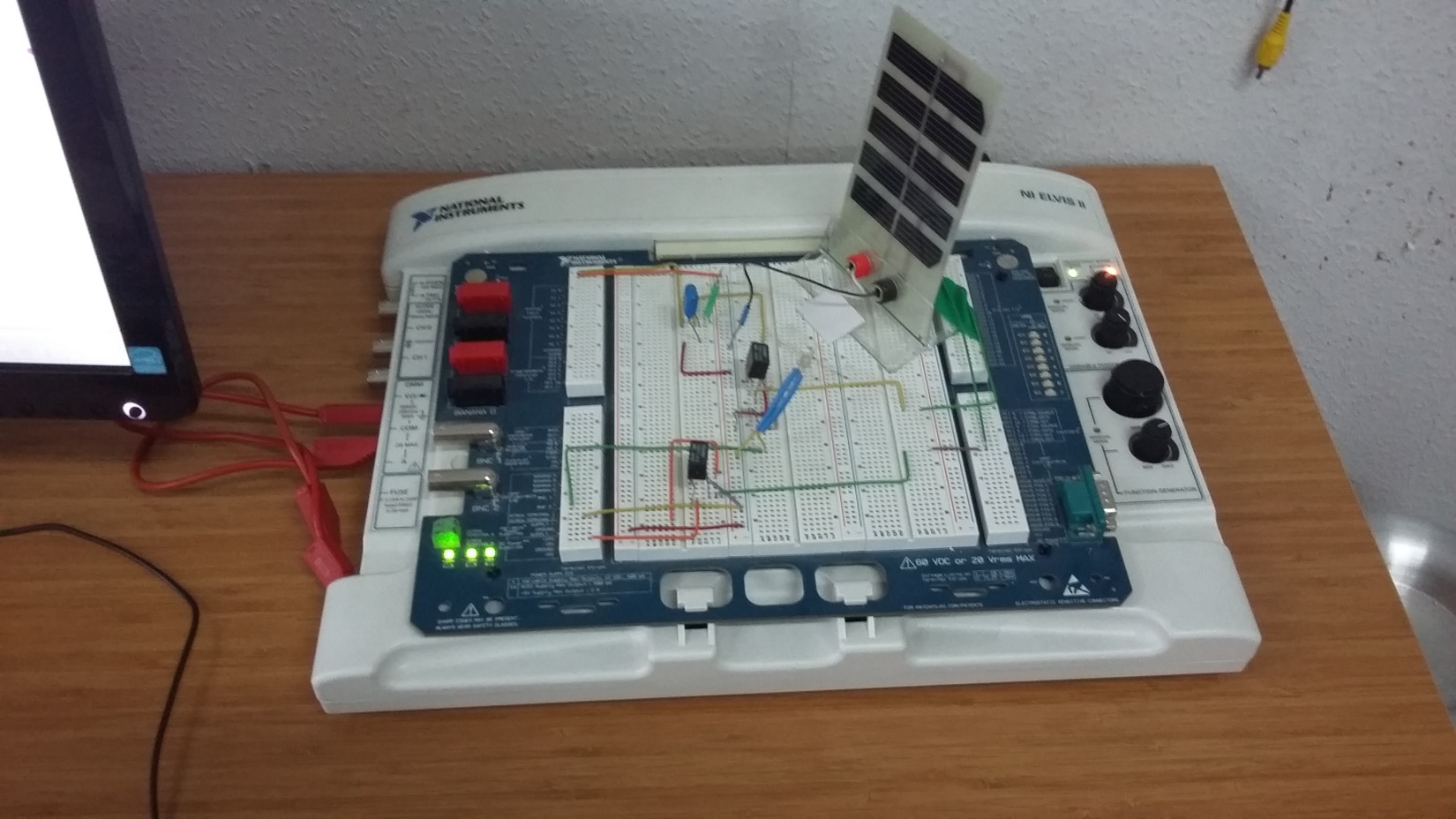 Typical Laboratory workplace for students (Iliauni-SDSU)
EMONA board for Energy conversion device study
QUANSER board for sensors study
Infrared sensor on QNET sensors trainer
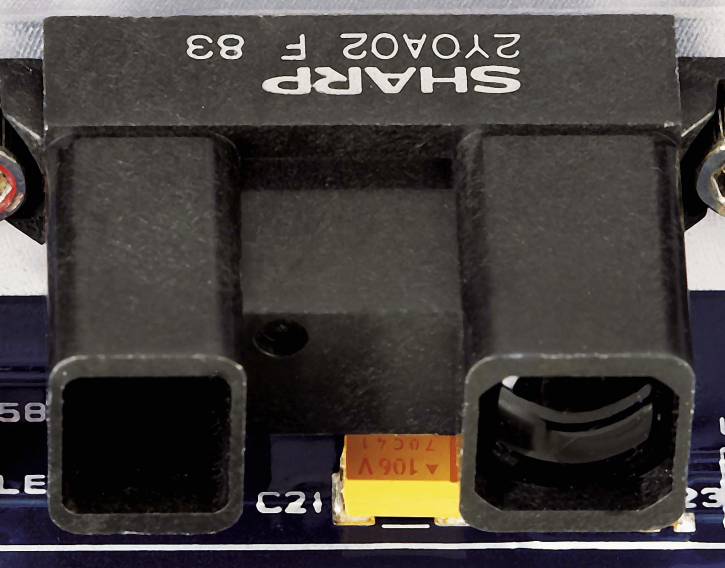 Magnetic field transducer on QNET sensors trainer
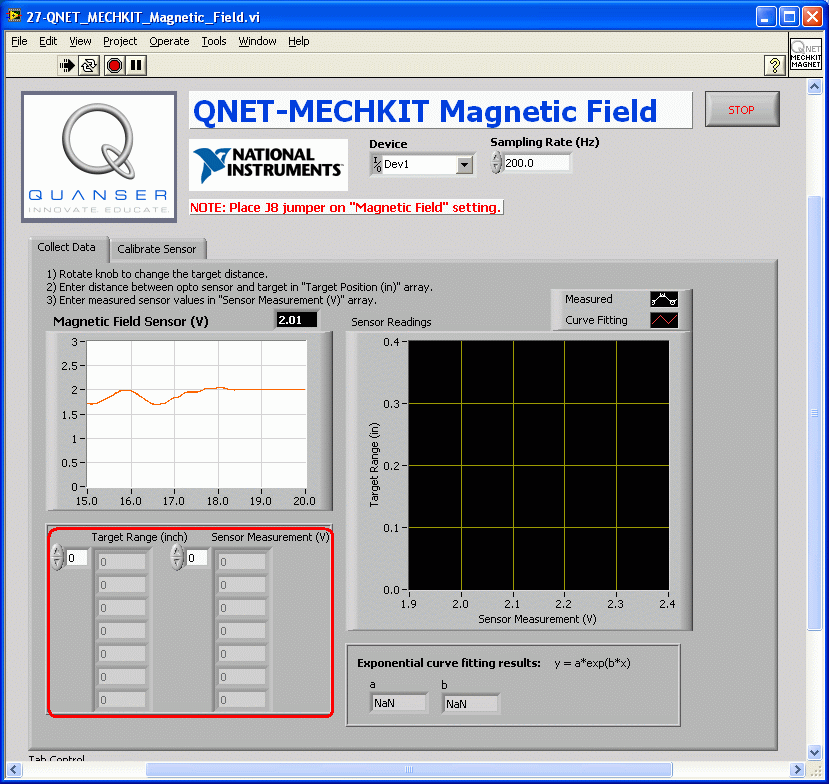 Sonar sensor on QNET sensors trainer
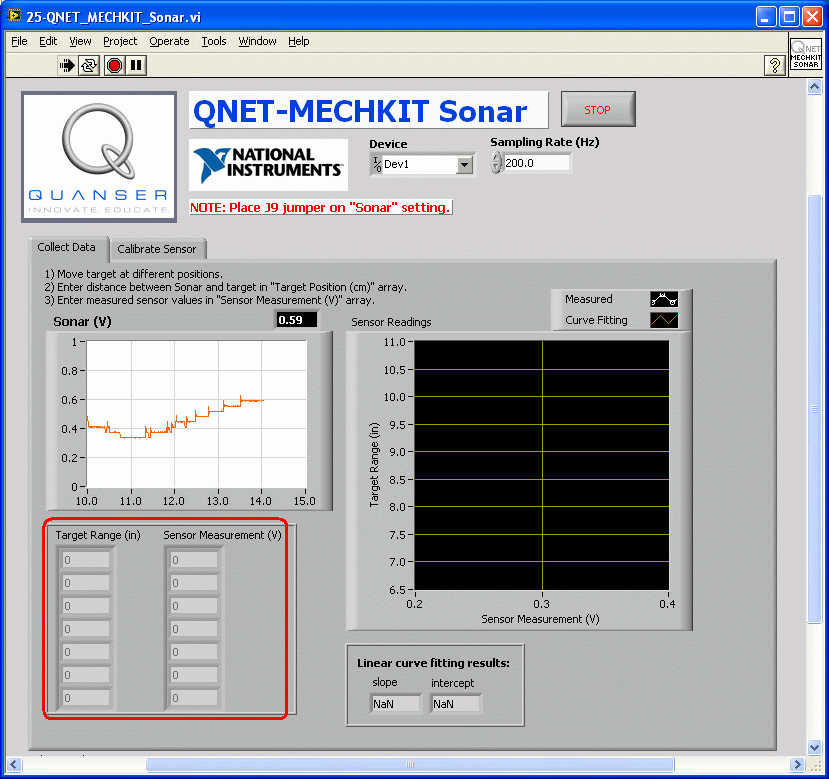 Pressure sensor on QNET sensors trainer
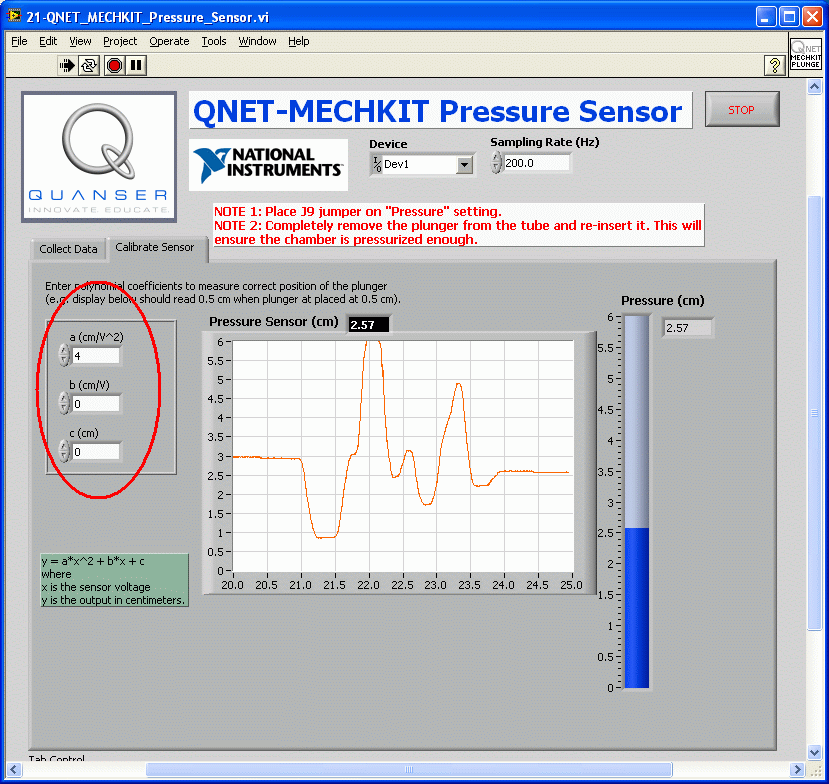 Temperature sensor on QNET sensors trainer
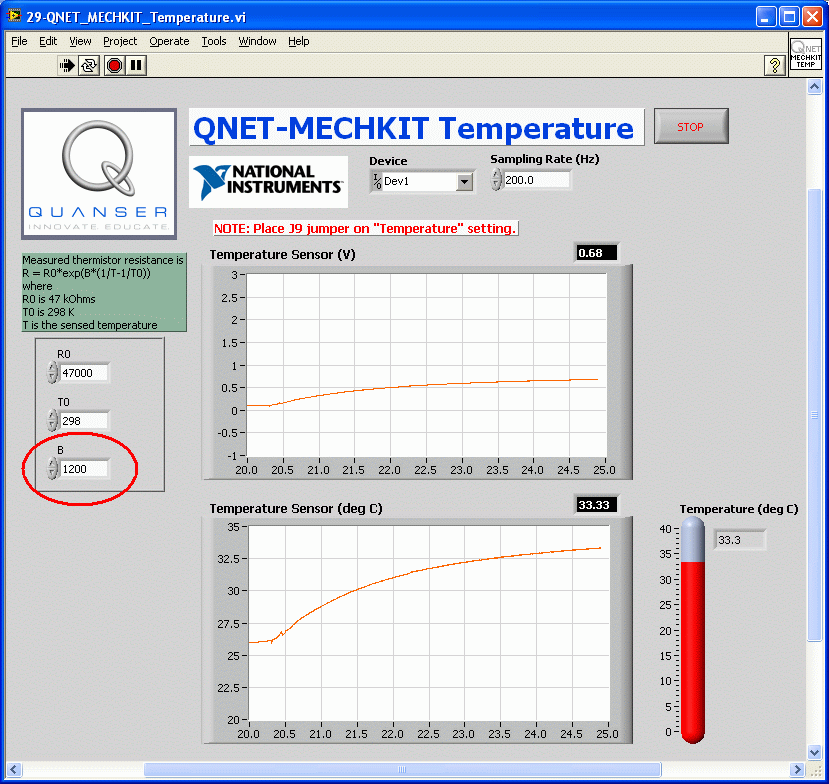 Optical position sensor on QNET sensors trainer
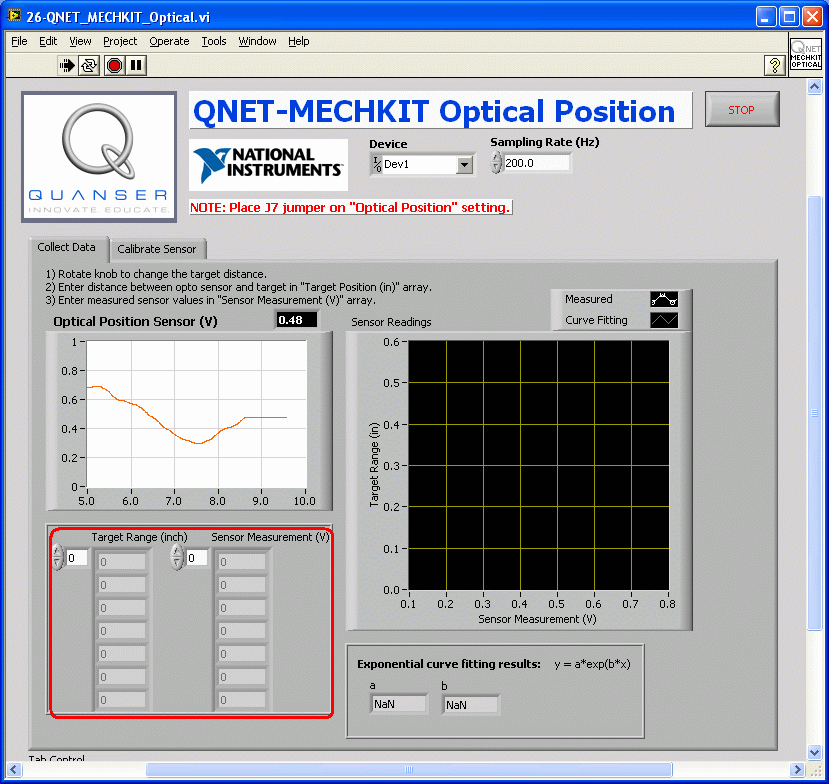 Quancer sensors
• Includes more than 10 different types of sensors: 

Pressure sensor 
Temperature sensor 
Sonar, and infrared range sensors
Magnetic field sensor 
Optical position sensor
Piezo film sensor 
Rotary potentiometer
Micro switch, push button, and optical switch 
Two digital output LEDs 
Encoder
Strain gage
ELVIS II apparatus with additional precise measuring devices
Learning Modules to Design
Environmental Sensors Learning Module
Sensors to integrate on the basis of  NI ELVIS protoboard:
1. Quancer sensors (described above)
2. Gas sensors CO2, O2 
3. Radiation sensors (ionizing radiation)

Advanced Materials Analysis learning module:
Scanning Electron Microscope (SEM)
Transmission Electron Microscope (TEM)
Mass spectrometer
X-ray structural analysis (we have modern device in Iliauni)
Iliauni master programs which can use designed Learning Modules
MEW MATERIALS FOR NANOELECTRONICS AND NANOENGINEERING

EARTH SCIENCES: GEOLOGY, GEOPHYSICS, GEOGRAPHY AND GIS TECHNOLOGIES

ENERGY AND MINERAL RESOURCES MANAGEMENT AND SUSTAINABLE DEVELOPMENT
Accreditation Standards for Higher Education Programmes
Educational programme objectives, learning outcomes and their compliance with the programme 
Teaching methodology and organization, adequate evaluation of programme mastering 
Student achievements and individual work with them 
Providing teaching resources 
Teaching quality enhancement opportunities
Experience

Participated in commissions of 5 HEI programme Accreditation visits and 
2 University Authorization visits
Research in nanotechnology and material science
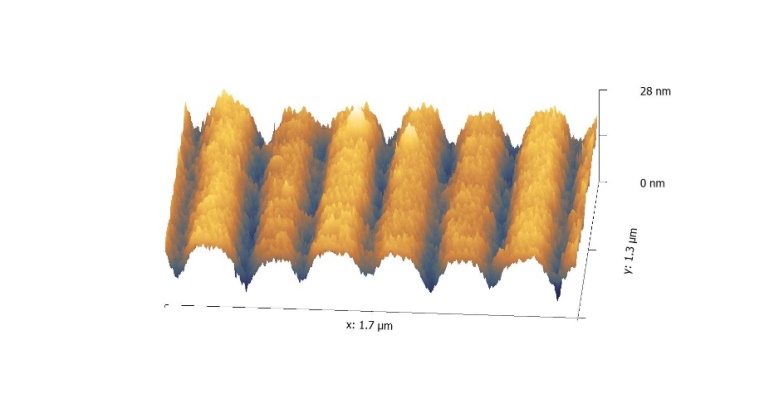 Tavkhelidze, L. Jangidze, M. Mebonia, K. Piotrowski, J. Więckowski, Z. Taliashvili, 
G. Skhiladze and L. Nadaraia, Physica Staus Solidi A, 214 (7),  1700334 (2017). 

D. Kakulia , A. Tavkhelidze, V. Gogoberidze, M. Mebonia,  Physica E 78, 
 pp. 49-55 (2016).

A. Tavkhelidze,  Physica E, v. 60, pp. 4-10 (2014).
A. N. Tavkhelidze,  J. Appl. Phys 108, 044313 (2010). A. Tavkhelidze, Nanotechnology, 20, 405401  (2009).
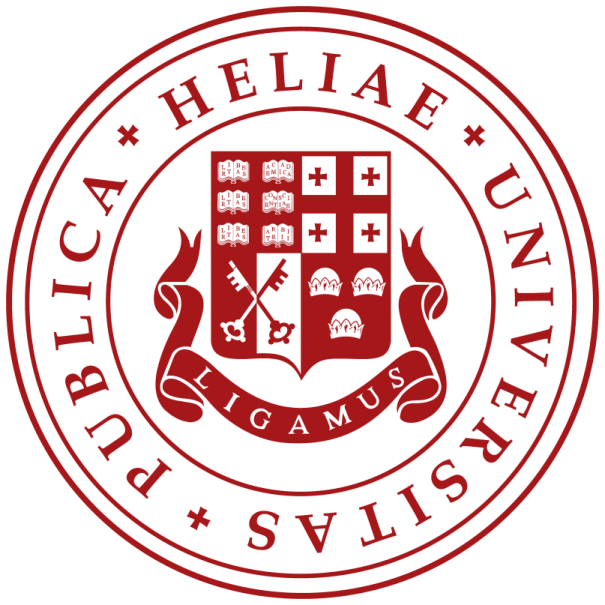 Thank you!
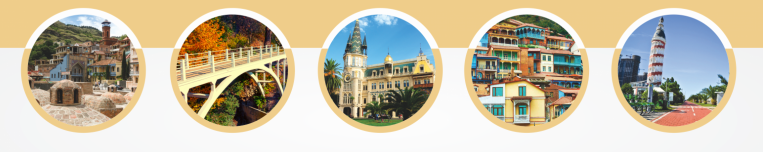